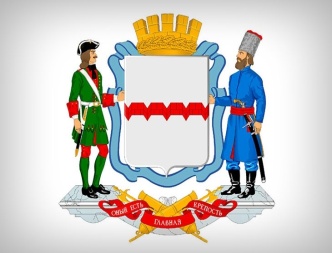 Департамент образования Администрации города Омска
Анализ результатов муниципального мониторинга образовательных достижений обучающихся 5-х классов по математике в бюджетных общеобразовательных учреждениях города Омска
Терлеева Ольга Александровна, методист БОУ г. Омска «Центр творческого развития и гуманитарного образования «Перспектива»
Информация о муниципальном мониторинге                          	Организация муниципального мониторинга образовательных достижений обучающихся 5 классов по математике  осуществлялась отделом общего образования департамента образования Администрации города Омска.      Разработка заданий муниципального мониторинга образовательных достижений обучающихся 5 классов по  математике осуществлялась преподавателями кафедры математики и методики обучения математике ФГБОУ ВО «Омский государственный педагогический университет».          Проведение муниципального мониторинга образовательных достижений обучающихся 5 классов по  математике было организовано в 13 бюджетных общеобразовательных учреждениях города Омска. В процедуре приняли участие 690 пятиклассников,  33 учителя математики, подготовивших детей и 13 школьных координаторов.
Информация о муниципальном мониторинге                          	Информационно-техническую поддержку проведения муниципального мониторинга образовательных достижений обучающихся 5 классов математике  и подготовку электронного отчета выполнения работ школьников обеспечивал городской ресурсный центр «Тьютор» БОУ ДО г. Омска «ЦТРиГО «Перспектива» (4человека).          Информационно-методическое сопровождение муниципального мониторинга образовательных достижений обучающихся 5 классов по математике осуществляли методисты БОУ ДО г. Омска «ЦТРиГО «Перспектива».           Внешнюю экспертизу проведения процедуры муниципального мониторинга по математике  осуществляли эксперты-наблюдатели из числа специалистов департамента образования Администрации города Омска (3 человека) и методисты БОУ ДО г. Омска «ЦТРиГО«Перспектива» (10 человек).         Аналитический отчёт выполнения работ обучающихся 5 классов математике мониторинга  школьниками подготовила Терлеева О.А., методист БОУ ДО г. Омска «ЦТРиГО «Перспектива».
21.03.201713 БОУ Г. Омска, участвующих в мониторинге образовательных достижений обучающихся по математике в 2016 – 2017 учебном году№№ 6, 27, 31, 40, 62, 71, 82, 99, 100, 114, 123, 137, ШИ 11
В основу разработки заданий мониторинга положены требования к результатам освоения основной образовательной программы основного общего образования (ФГОС ООО)
Приказ министерства образования и науки РФ №1897 от 17.12.2010 г. "Об утверждении федерального государственных стандартов основного общего образования»
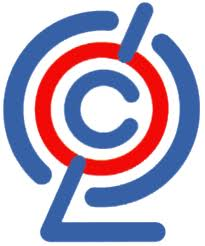 Муниципальный  мониторинг достижений обучающихся  5-х классов, осваивающих ФГОС
Материалы и информация о мониторинге 
размещены на сайте БОУ г. Омска «ЦТРиГО «Перспектива»:
http://ctrgo.omsk.obr55.ru, 
на странице «Городской ресурсный центр «Тьютор»: http://ctrgo.omsk.obr55.ru/sved/ctruk/tutor/,
 в разделе «Мониторинг качества образования»: http://ctrgo.omsk.obr55.ru/sved/ctruk/tutor/monitoring
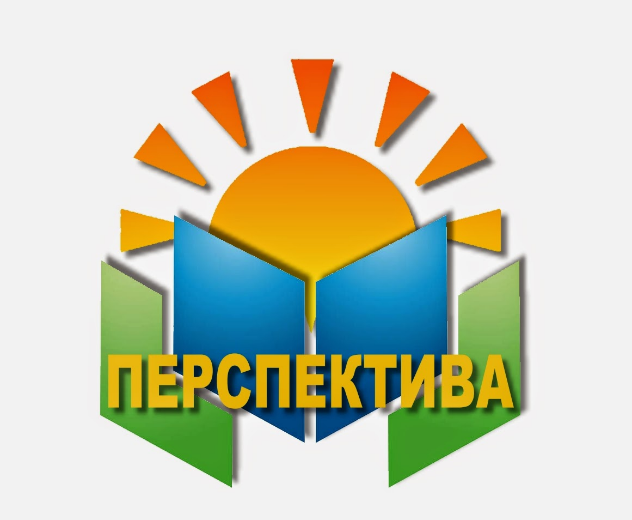 Уровни сформированности предметных умений у обучающихся
Общие результаты мониторинга:
повышенный уровень предметных умений обучающегося - 146 (21%)    (2016г.-36%), 
базовый уровень–476 опрошенных (69%) (2016г.-54%),  
низкий уровень (ниже базового) -  68 опрошенных  (10%). (2016г.- 10%)
18 (3%) пятиклассников выполнили все 18 заданий! (2016г.- 18%)
Анализ выполнения отдельных заданий мониторинга
Анализ выполнения отдельных заданий мониторинга
Распределение обучающихся 5 классов по количеству выполненных заданий в % в работе по математике
Краткие выводы
Процедура мониторинга выполнена на достаточно высоком уровне: 
90% обучающихся усвоили содержание курса математики 5-ого класса на базовом и повышенном уровнях, умеют применять полученные знания в процессе решения учебных и жизненных задач.
Ключевые требования ФГОС (например, умение работать с информацией, читать и понимать текст) хотя и вызывают некоторые трудности, но в целом выполняются школьниками.
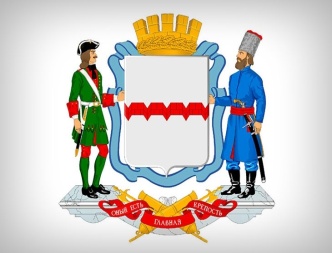 Департамент образования Администрации города Омска
Все в Ваших руках, коллеги!
Успехов!